Hymns for Worship at Woodmont
1- Holy Holy Holy
110s- I Will Call Upon the Lord
15s- Exalted
498- Where He Leads I’ll Follow
319- Only a Step
231- Soldiers of Christ Arise
[Speaker Notes: The Bible teaches that the saints are to pray at all times, for others, in every circumstance, and to do it without ceasing (1 Thess. 5:17; Eph. 6:18; Phil. 4:6-7; Col. 4:2)  But is there ever a time when people should stop praying and when the Lord will not hear their requests?]
Don’t Bother Praying (Jer. 7:16; 11:14; 14:11)
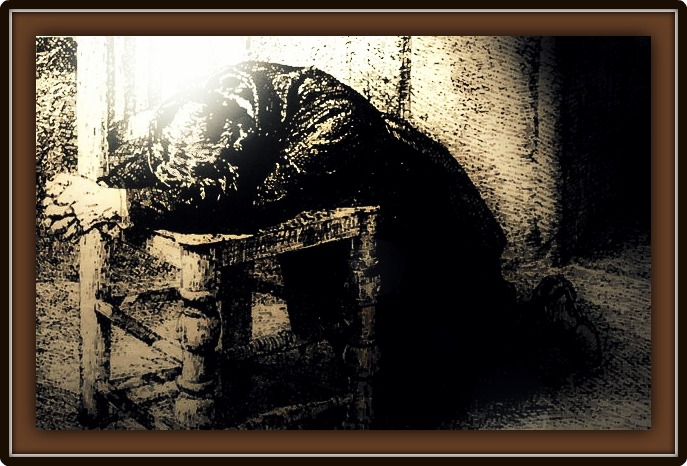 [Speaker Notes: The Lord told Jeremiah about His people, Don[t Pray for this People!]
Jeremiah- Don’t Pray for Judah God Says
“Do not pray for this people, and do not lift up cry or prayer for them, and do not intercede with Me; for I do not hear you” (7:16)

“Do not pray for this people, nor lift up a cry or prayer for them; for I will not listen when they call to Me because of their disaster” (11:14)

The Lord said to me, “Do not pray for the welfare of this people (14:11).
[Speaker Notes: This is not a contradiction.  Prayer is important, but there are some who should stop praying.  In this lesson we will discuss why God told Jeremiah not to pray for Judah, and the reasons why God will not answer your prayer if you don’t practice what He says.  Examine carefully (1 Thess. 5:21-22]
Why Did God Tell Jeremiah not to Pray for Judah?
They Forsook God’s Covenant                            (1:16; 9:13; 16:11; Deut. 28:20)
[Speaker Notes: Jeremiah prophesied for about 40 years- about 626-586 during the days of the good king Josiah through 4 more kings until they were taken away into captivity and many died in the land.  Jeremiah suffered great persecution for preaching the truth to people who had hardened their hearts against God.  He was beaten, put in stocks, religious people (prophets & priests) pronounced death sentence on him, left in the cistern to die in the mud but was delivered later, called a liar for preaching destruction of Jerusalem that God wanted him to preach.]
Why Did God Tell Jeremiah not to Pray for Judah?
They Forsook God’s Covenant                            (1:16; 9:13; 16:11; Deut. 28:20)

They Trusted in False Prophets who Preached Peace, not Destruction like Jeremiah Did                                  (5:30-31; 6:13-14; 7:4, 8; 8:11)
[Speaker Notes: ). Jeremiah preached for about 40 years from about 627-586 fall & destruction of Jerusalem during the good king Josiah’s reign through 4 other bad kings.  Warning after warning was ignored in their apostasy and so God had to punish His people!  Jeremiah the weeping prophet persecuted for preaching the truth that they would be destroyed for their sin.]
Why Did God Tell Jeremiah not to Pray for Judah?
They Forsook God’s Covenant                            (1:16; 9:13; 16:11; Deut. 28:20)

They Trusted in False Prophets who Preached Peace, not Destruction like Jeremiah Did                                  (5:30-31; 6:13-14; 7:4, 8; 8:11)

The People’s Hands were Strengthened to do Evil and Not Repent of their Sin (23:14)
Why Did God Tell Jeremiah not to Pray for Judah?
They Weren’t Ashamed of their Adultery & Idolatry (3:1, 6-9; 6:15; 8:12)
Why Did God Tell Jeremiah not to Pray for Judah?
They Weren’t Ashamed of their Adultery & Idolatry (3:1, 6-9; 6:15; 8:12)

Hypocrites- They Only Appeared to be Righteous during Josiah’s Reign (3:10)
Why Did God Tell Jeremiah not to Pray for Judah?
They Weren’t Ashamed of their Adultery & Idolatry (3:1, 6-9; 6:15; 8:12)

Hypocrites- They Only Appeared to be Righteous during Josiah’s Reign (3:10)

They Stubbornly Refused to Repent                            (5:3; 6:16; 22:21; 44:16)
God Will Not Hear Your Prayer Today   if You…
…Don’t Listen to His Word (Prov. 28:9; Heb. 2:1-3)
[Speaker Notes: If you aren’t willing to listen to your spouse, how well do you think she will listen to you!  How well do you expect the living & righteous God of heaven will respond to your prayer when you refuse to listen to His law, God says that your prayers is an abomination.  If every disobedience received a just recompense in the Old Testament (Judah going into captivity) how shall we escape if we neglect so great a salvation.]
God Will Not Hear Your Prayer Today   if You…
…Don’t Listen to His Word (Prov. 28:9; Heb. 2:1-3)

…Are a Hypocrite (Matthew 6:1-7)
[Speaker Notes: Be careful not to perform your righteous deeds before others to receive the praise of men. Hypocrites appear to be righteous before men but they do their deeds to receive praise from men & don’t practice what they preach (Matt. 6:1-15; 23:2-5, 28). They gave lip service to the Lord instead of commitment of the heart to truth which made their worship vain (Matt. 15:8-9). They needed to cleanse their hearts, for God knows their motives!]
God Will Not Hear Your Prayer Today   if You…
…Don’t Listen to His Word (Prov. 28:9; Heb. 2:1-3)

…Are a Hypocrite (Matthew 6:1-7) 

…Are Rebellious (Hebrews 10:26-31)
[Speaker Notes: If you sin willfully after receiving the knowledge of the truth there is no longer a sacrifice your sins!  God will not hear your prayers if you refuse to change!]
God Will Not Hear Your Prayer Today   if You…
…Don’t Listen to His Word (Prov. 28:9; Heb. 2:1-3)

…Are a Hypocrite (Matthew 6:1-7) 

…Are Rebellious (Hebrews 10:26)

…Don’t Forgive Your Brother from the Heart                               (Matt. 6:15; 18:23)
[Speaker Notes: Brethren who aren’t willing to forgive their penitent brother from the heart will not receive forgiveness, no matter how many times they say they’re sorry (Matt. 6:15; 18:35). Stop praying and start forgiving from the heart or on Judgment Day you will receive no mercy (James 2:13).]
God Will Not Hear Your Prayer Today   if You…
…Don’t Show Honor to Your Wife (1 Peter 3:7)
[Speaker Notes: You husbands in the same way, live with your wives in an understanding way, as with [a]someone weaker, since she is a woman; and show her honor as a fellow heir of the grace of life, so that your prayers will not be hindered.  If you mistreat your spouse, your prayers will be cut off to God!]
God Will Not Hear Your Prayer Today   if You…
…Don’t Show Honor to Your Wife (1 Peter 3:7)

…Don’t Repent of Your Sins (Acts 17:30; Mt. 19:9ff)
[Speaker Notes: You must repent of your sins, if you expect God to hear your prayers when as a Christian you pray for forgiveness.  This includes if you are married to a spouse that doesn’t belong to you.  If you have divorced your spouse and married another w/o the scriptural reason you are practicing sin.   God’s word demands that you repent of your sin (not commit adultery any longer) in order to be right with Him.  If the marriage is ended because of irreconcilable differences, neither spouse has the right to marry, and commit adultery when they marry another.]
God Will Not Hear Your Prayer Today   if You…
…Don’t Show Honor to Your Wife (1 Peter 3:7)

…Don’t Repent of Your Sins (Acts 17:30; Mt. 19:9ff)

…Bid Godspeed to False Teachers (2 John 1:9-11)
[Speaker Notes: No matter how many times you pray for forgiveness, if you support false teachers who teach error on fellowship, MDR, creation, moral issues and tell them God bless you in your work, you can’t expect God to listen to your prayers when you don’t have God’s approval and are participating in their evil deeds.]
God Will Not Hear Your Prayer Today   if You…
…Don’t Show Honor to Your Wife (1 Peter 3:7)

…Don’t Repent of Your Sins (Acts 17:30; Mt. 19:9ff)

…Bid Godspeed to False Teachers (2 John 1:9-11)

…Pray “the Sinner’s Prayer”- the Bible Teaches You Must be Baptized to be Saved (Acts 2:21, 38; 22:16)
[Speaker Notes: Many quote “whoever calls on the name of the Lord will be saved” (Acts 2:21) & assume that it’s talking about the sinners’ prayer.   But where is that prayer recorded in Scripture?  The question was asked, “what must I do to be saved” (Ax. 2:37)?   Did Peter say “repent & pray” or “repent & be baptized” (Ax. 2:38)?  When Saul met the Lord on the Damascus road he was told, “get up & enter the city & it will be told you what you must do” (Ax. 9:6).   Instead of telling him to continue in prayer for forgiveness, he was told, “Arise and be baptized and wash away your sins, calling on the name of the Lord” (Acts 22:16).]
What You Need to be Doing? Repent!
Realize that You Are a Sinner- Only Jesus Can Forgive You & Save You from Hell (Rom. 3:23; 5:8-9)

Obey His Conditions to be Forgiven (Heb. 5:9): 
     Believe (John 8:24)
     Repent (Luke 13:3) 
     Confess (Matt. 10:32) and 
     be Baptized in order to be Saved (Mark 16:16)
[Speaker Notes: If the prophets had just preached the truth, they would have repented and not gone into captivity, and not died. Jeremiah 23:22, “But if they had stood in My council, Then they would have announced My words to My people, And would have turned them back from their evil way. God would forgive and take care of their enemy just like He did when Hezekiah prayed to God and He destroyed the 185,000 Assyrians who are about to destroy Jerusalem about a 100 years earlier!  God promised that He would bring them back to the land in 70 years when the people would repent & pray as Daniel did and they would come back to the land.  Promised a new covenant fulfilled in Christ.  If we stand for the truth, not compromise the truth no matter how unpopular it is so that souls might be saved.]
What You Need to be Doing?
As a Christian, Practice Righteousness Everyday of your Life and Confess your Sins (1 John 1:6-10)

Don’t be Deceived by False Teachers who Lie about God’s Word and are Leading Many Souls to Torment (Mt. 7:15-23)!

If you are subject to heaven’s invitation to obey the gospel or be restored God calls, we encourage, you come as we stand and sing!
Hymns for Worship at Woodmont
1- Holy Holy Holy
110s- I Will Call Upon the Lord
15s- Exalted
498- Where He Leads I’ll Follow
319- Only a Step
231- Soldiers of Christ Arise
[Speaker Notes: The Bible teaches that the saints are to pray at all times, for others, in every circumstance, and to do it without ceasing (1 Thess. 5:17; Eph. 6:18; Phil. 4:6-7; Col. 4:2)  But is there ever a time when people should stop praying and when the Lord will not hear their requests?]